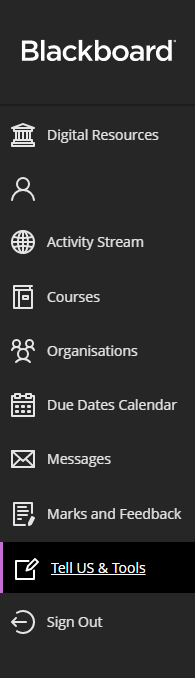 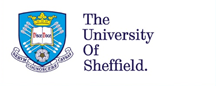 Tell Us
Student feedback is crucial to the Learning and Teaching experience of current and future students.  We’ve created a survey that asks questions to get your valuable feedback.

It should take less than ten minutes to complete and will help us understand your learning experience, in particular, what is working in relation to our blended delivery.

We ask that your feedback is honest, respectful and constructive.  This is an employability skill.

For more information on other opportunities to give feedback, please contact your student representative.

To access your personalized survey, click ‘Tell Us & Tools’ in your Blackboard Menu.